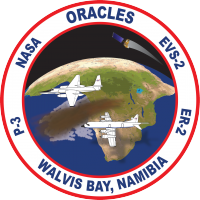 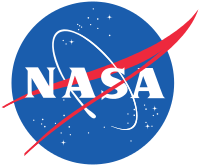 ORACLES forecasting briefingMeteorology for 25-09-2016
Lenny Pfister
1
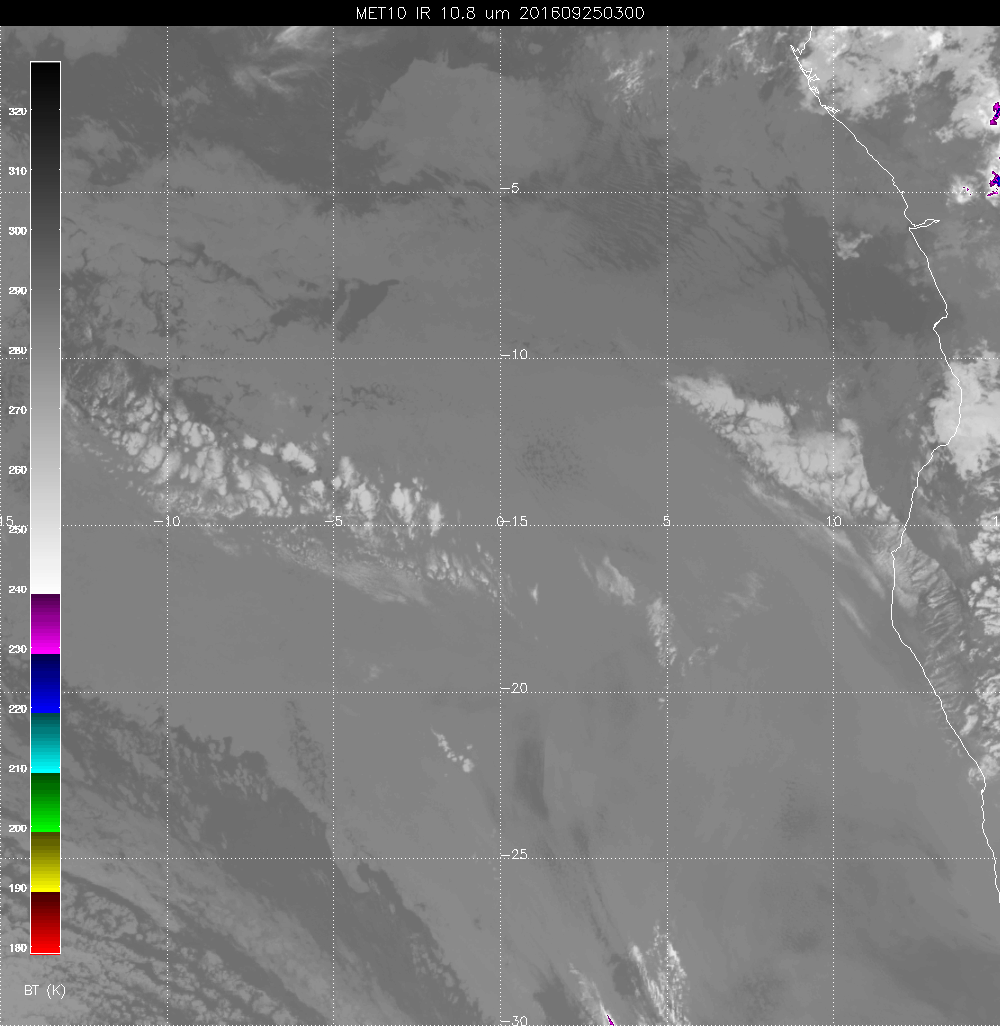 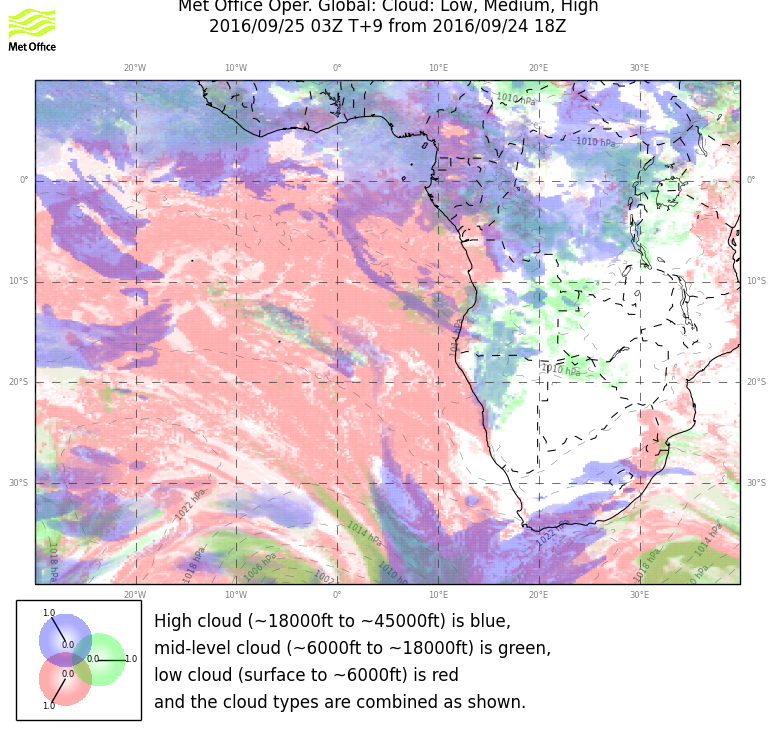 Cirrus streak not  apparent in the image.
2
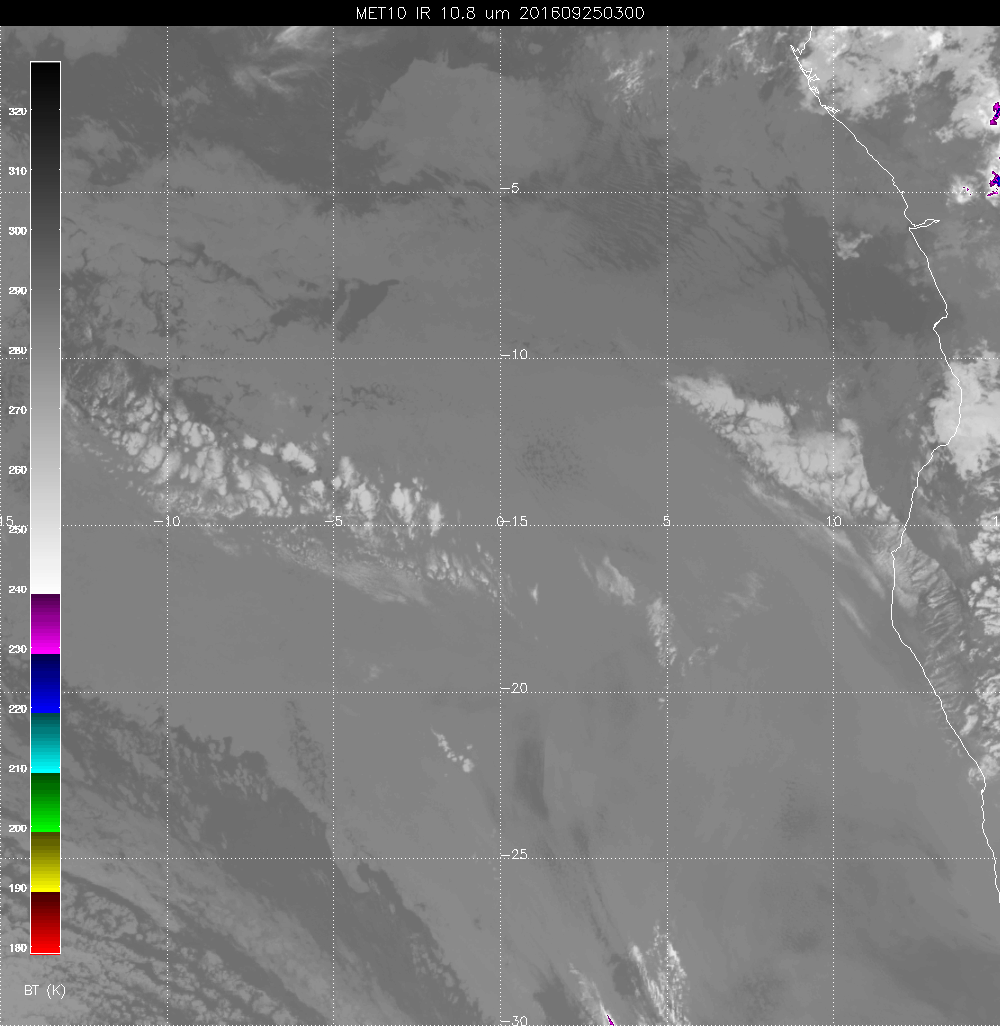 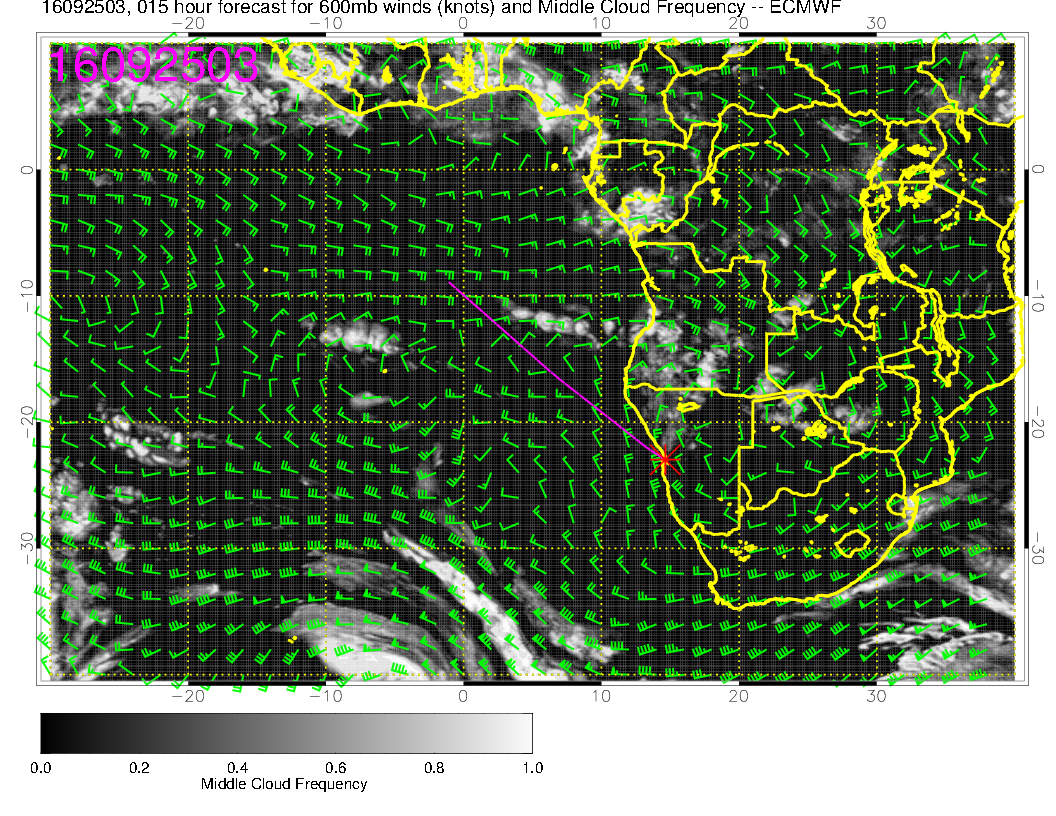 Right general area, but underestimated
3
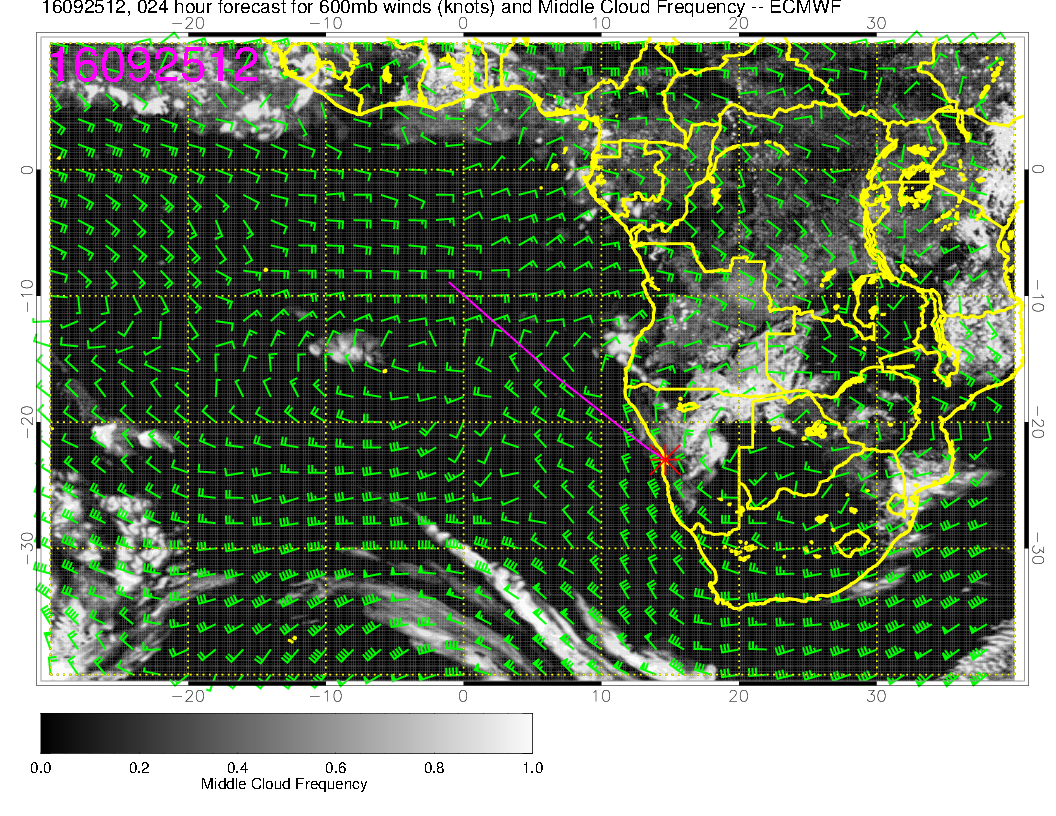 Diurnal disappearance.
4
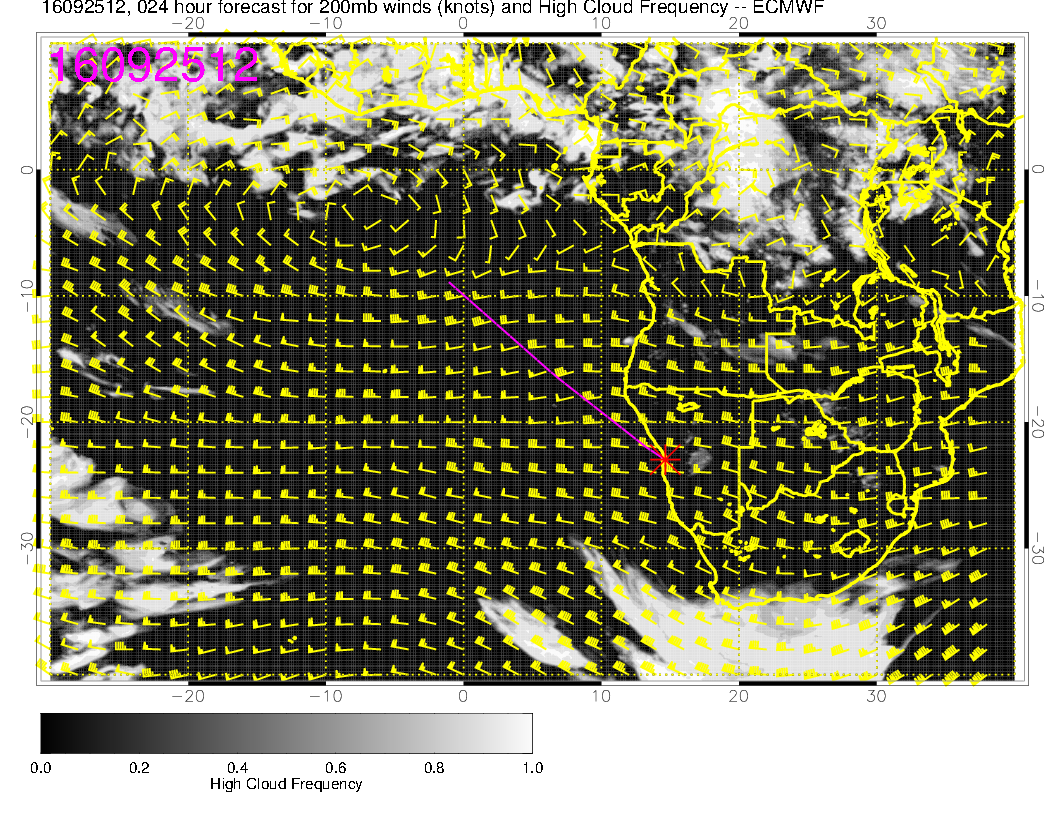 Minimal cirrus
5
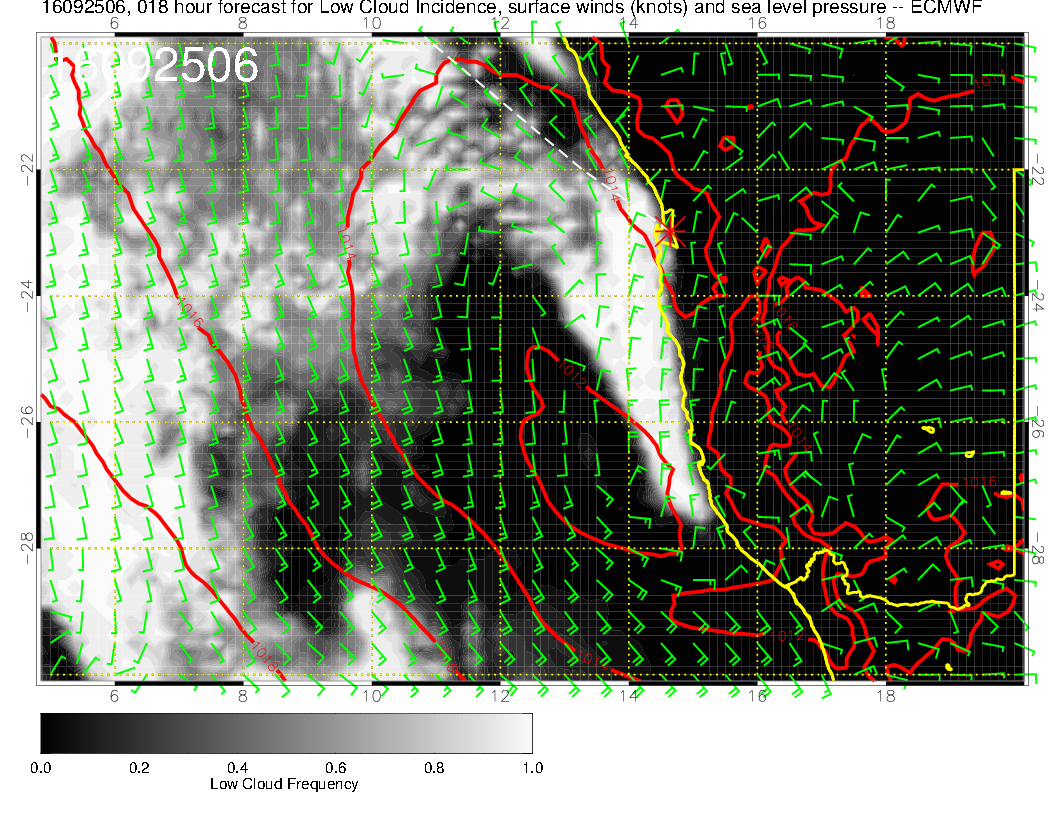 This morning.  Some offshore
  flow push keeping low clouds
  at bay.
6
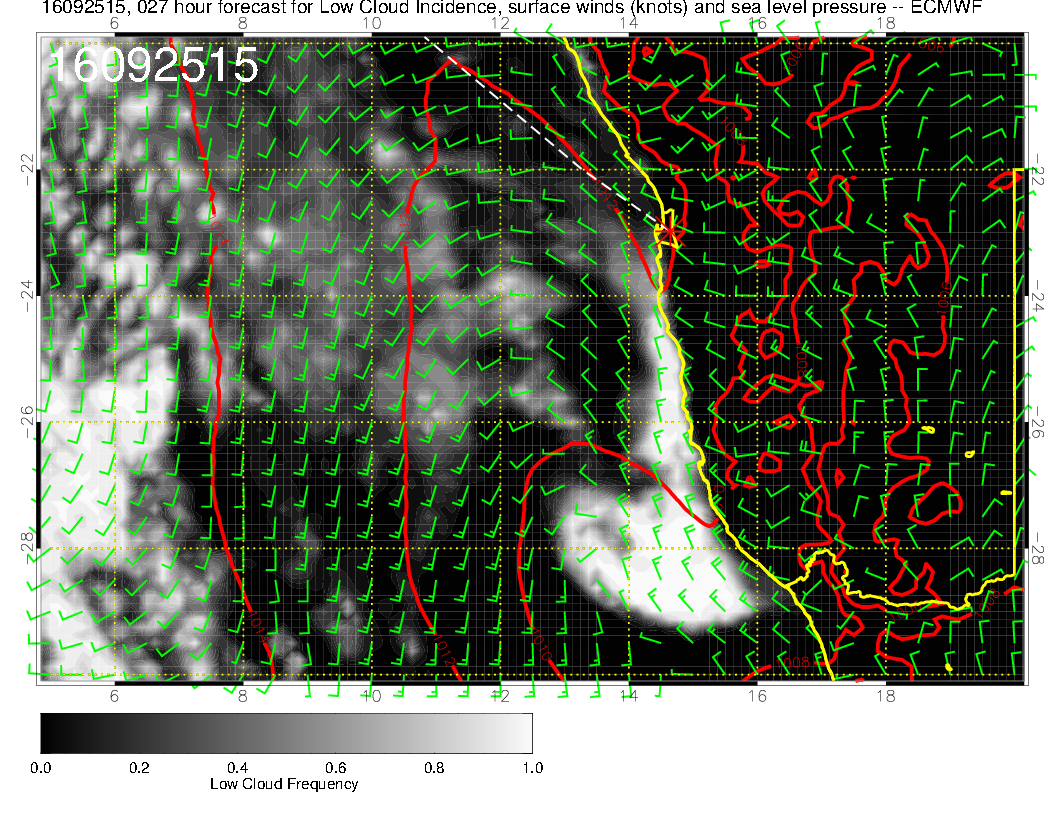 Low moves south (“coastal low”??).  Winds 310-320 at 10 knots or so on landing
7